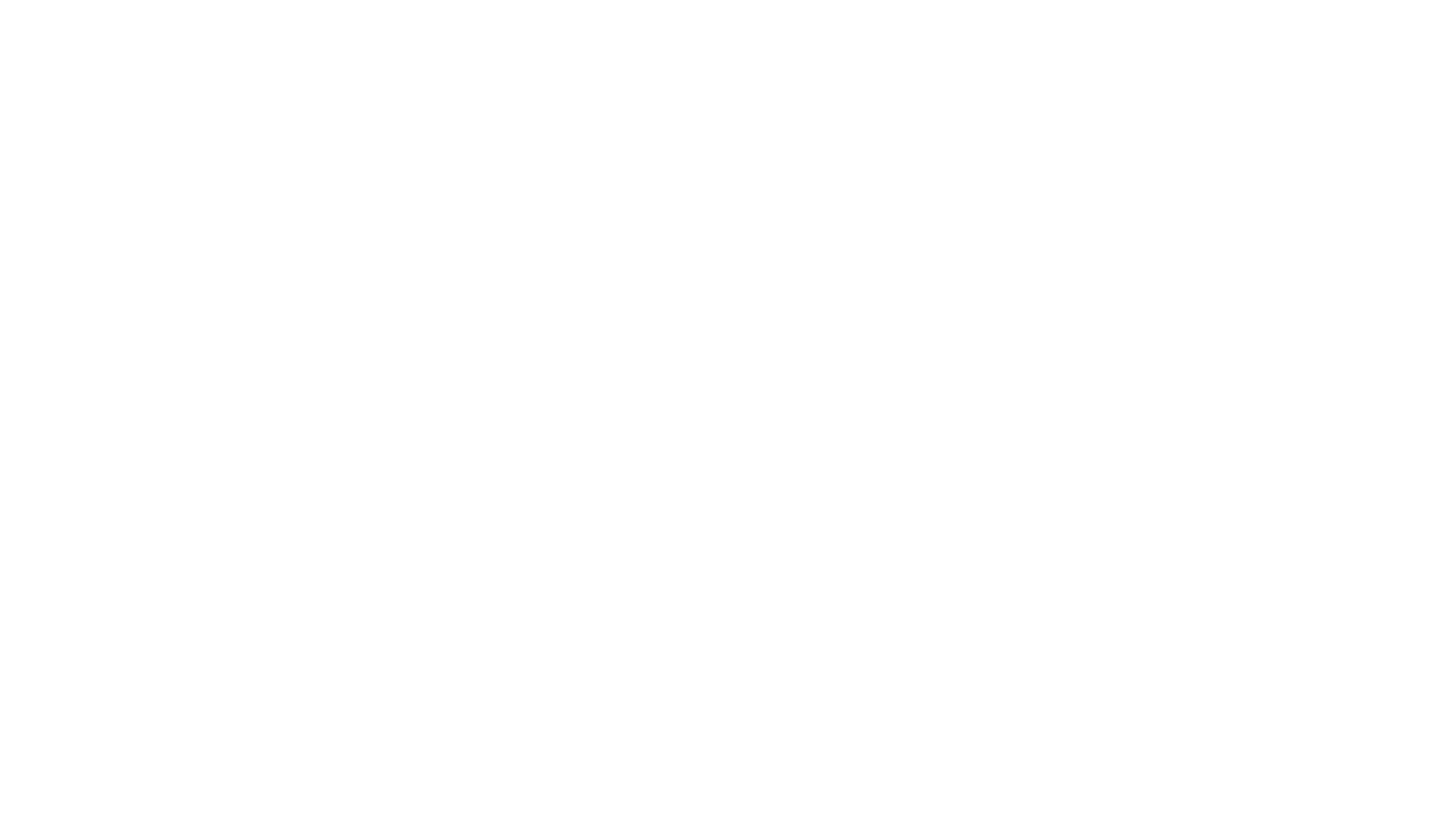 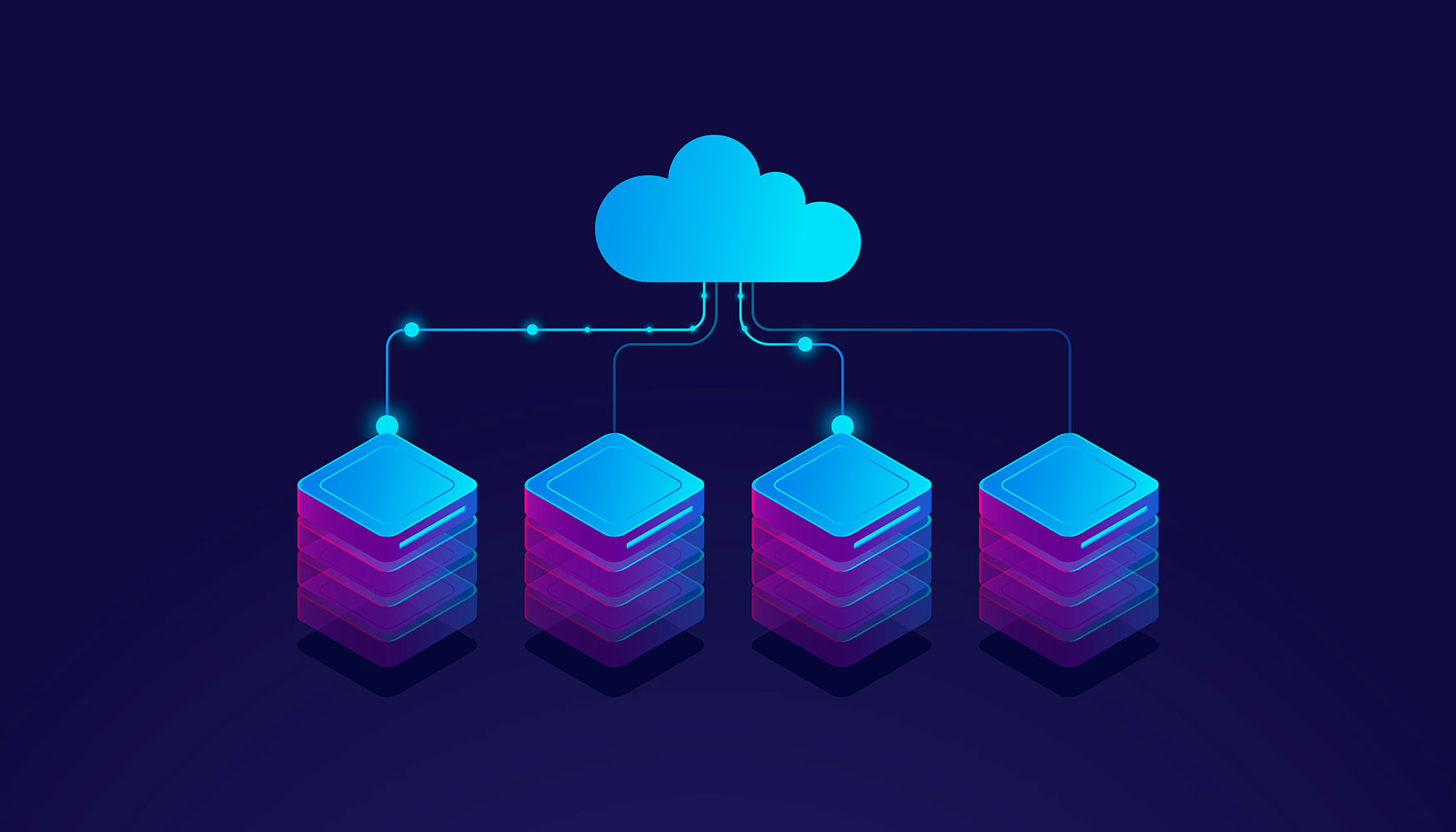 Hibridación de un centro de datos en la nubeGrado de Ingeniería informática  Gestión de Proyectos
David Laporta CeBallos

Joan Gallifa Roca 
Atanasi Daradoumis Haralabus 
Enero 2022
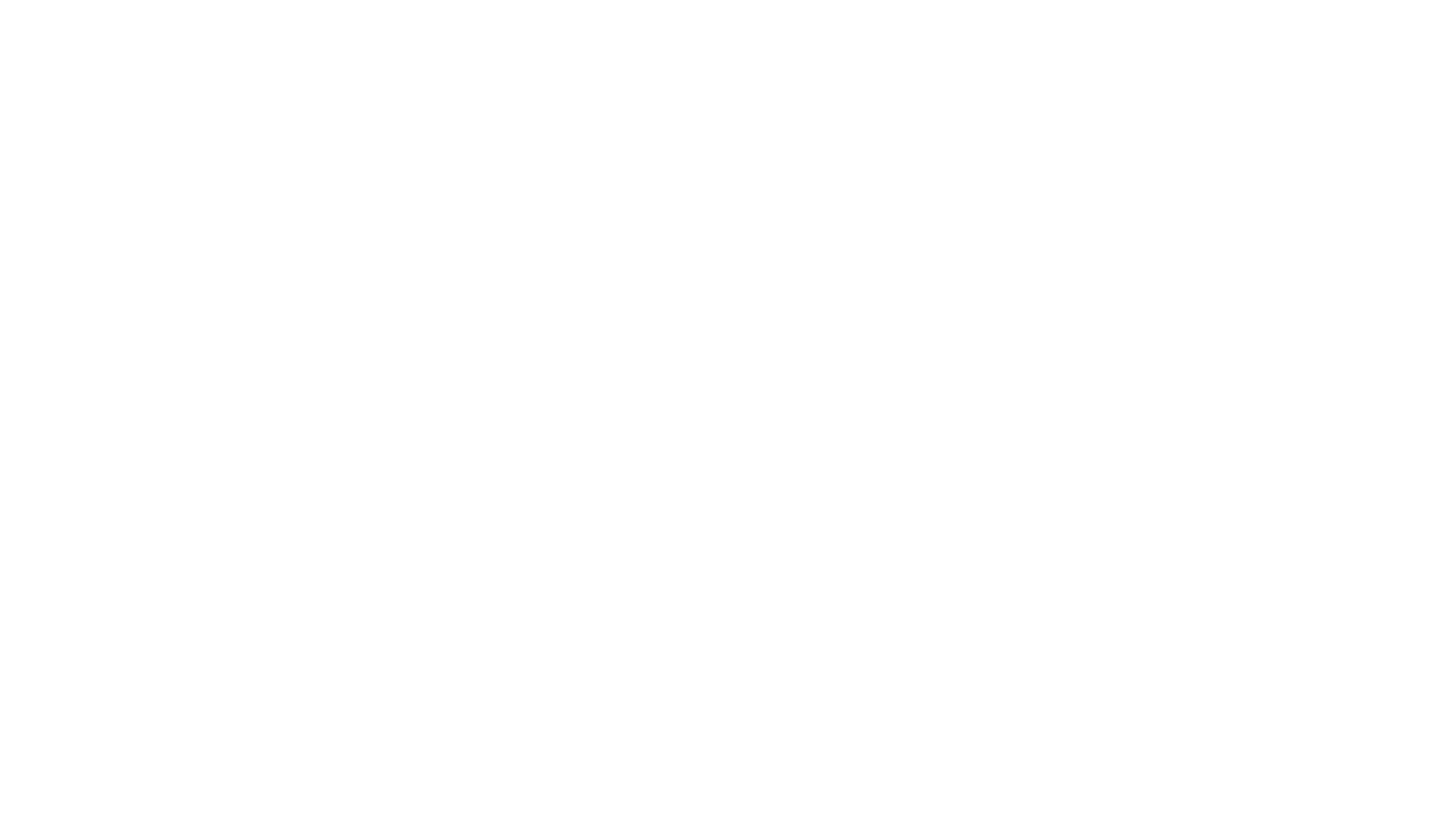 CONTENIDO
Objetivos
Introducción
Consultoría actual
Nubes públicas
Riesgos

Costes 
Gestión del cambio
Propuestas
Fases
conclusiones
2
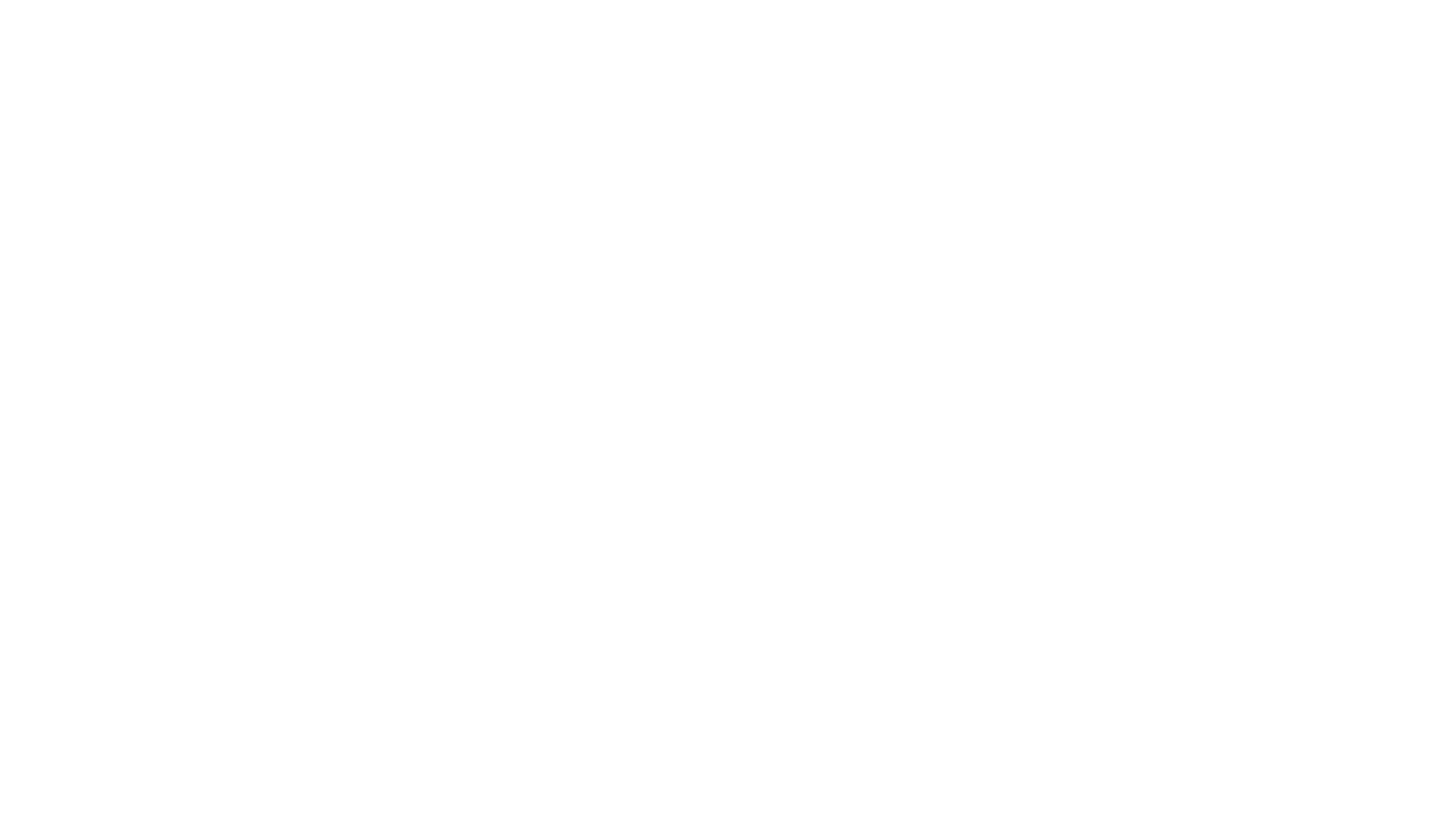 1. Objetivos
establecer unos pasos comunes para cualquier migración de entornos en las propias instalaciones de una empresa
Dar importancia a la gestión de proyectos
establecer unas bases para poder identificar nuevas tendencias en el mercado, analizar y escoger las mejores soluciones ante una migración
3
2. Introducción - DEfiniciones
IaaS (Infrastructure as a Service)
Permite a los clientes subcontratar todas sus necesidades de red y computación al proveedor
PaaS (Platform as a Service) 
Permite a los desarrolladores y profesionales operativos crear software sobre las plataformas proporcionadas
SaaS (Software as a Service).
El proveedor externo aloja una parte del software y el cliente puede acceder a él fácilmente a través de la web
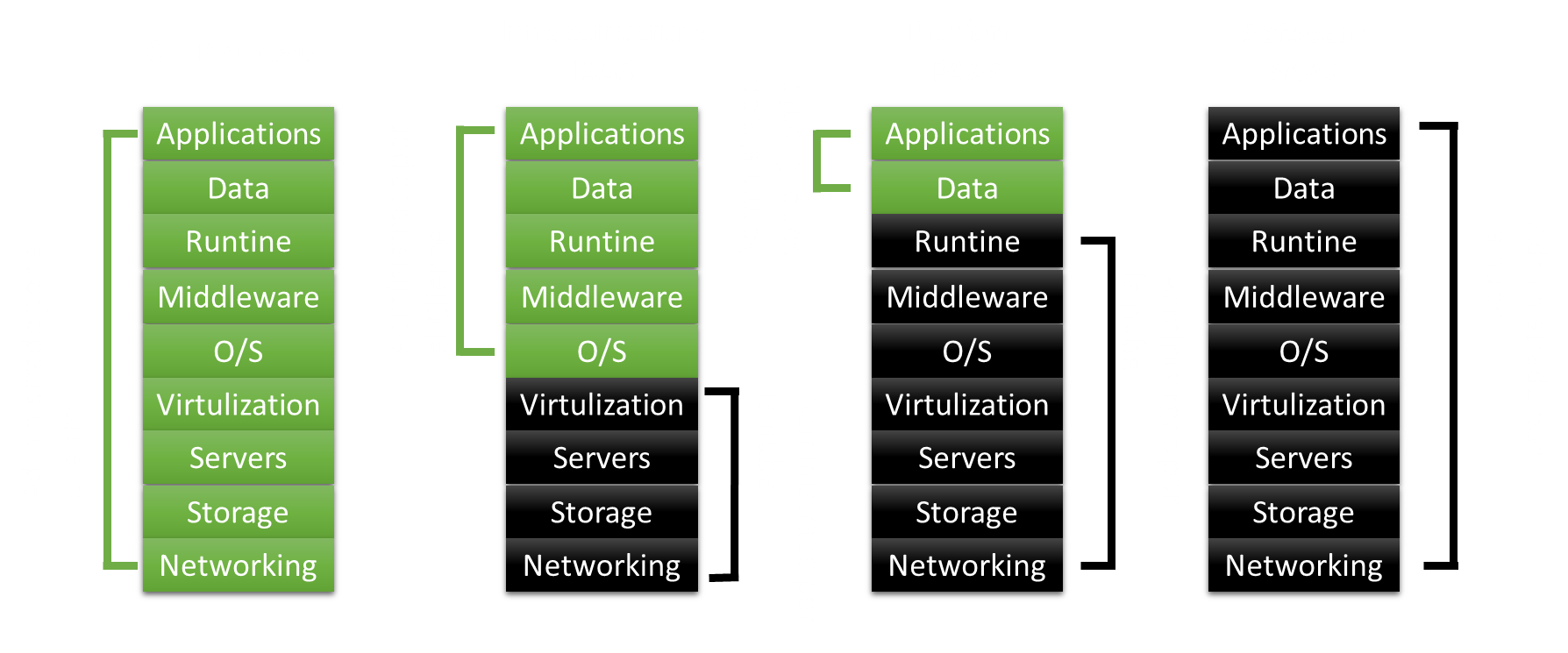 Esquema 1: Responsabilidades en base a los modelos de servicio
4
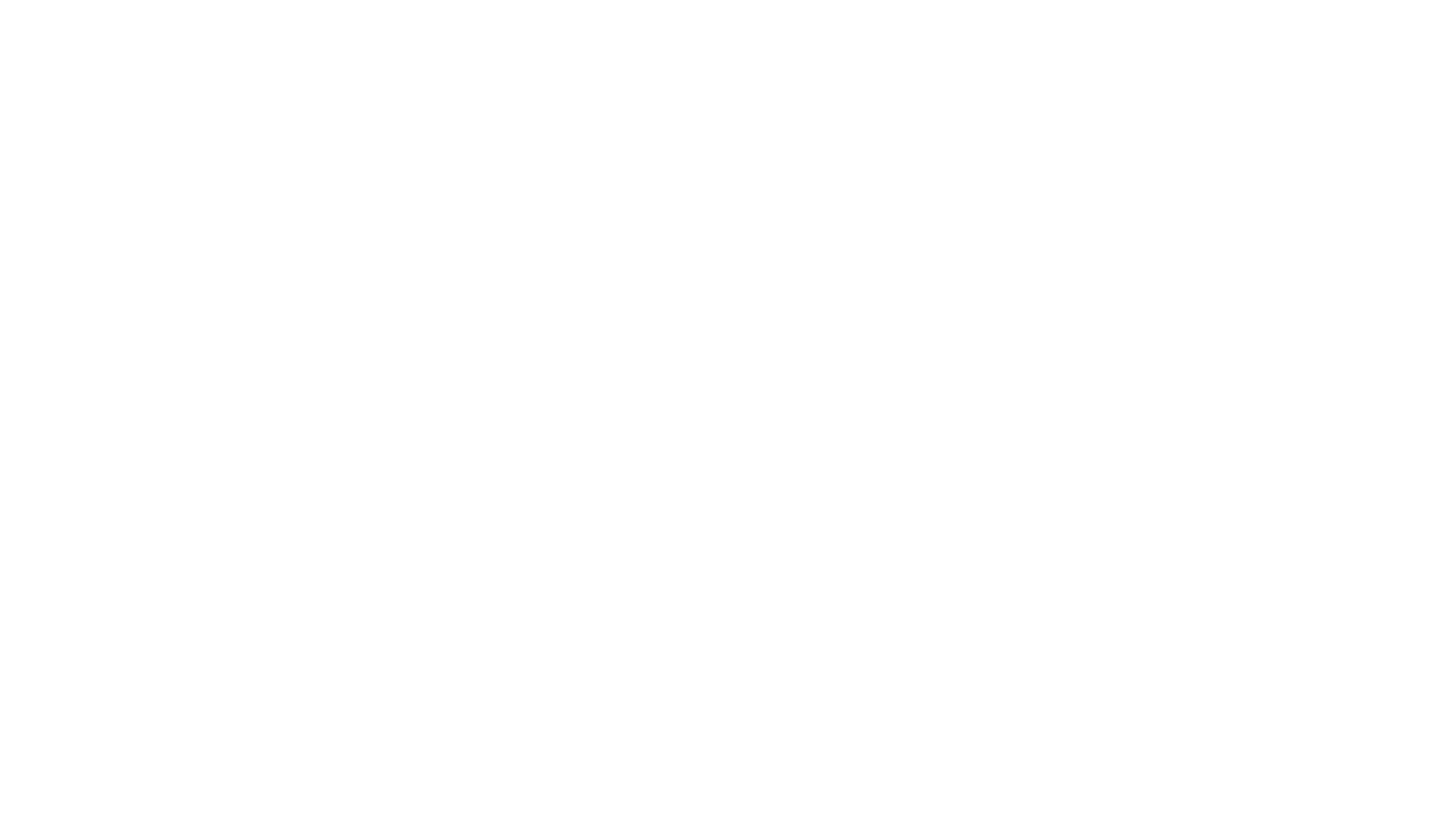 3. Consultoría actual
5
CONSULTORÍA ACTUAL
Infraestructura de todoseguros, s.l.
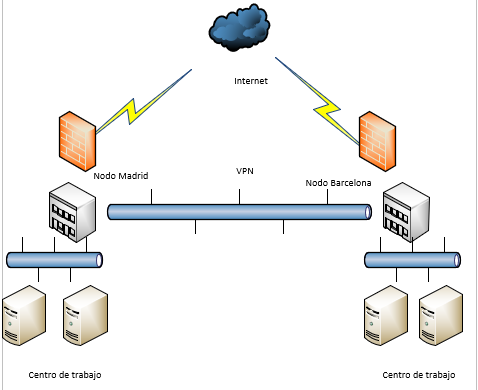 2 nodos de computo
Carga balanceada en caso de sobrecarga
Conectividad entre CPD vía VPN
Ilustración 1: Esquema de red TodoSeguros, S.L.
6
CONSULTORÍA ACTUAL
personal de todoseguros, s.l
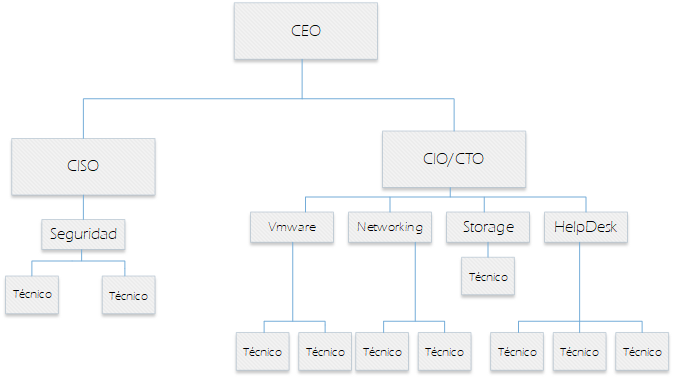 7
Esquema 2: Organigrama TI TodoSeguros, S.L.
CONSULTORÍA ACTUAL
Objetivos de TODOSEGUROS, S.L.
Implantación de una solución de nube híbrida
Utilización de herramientas colaborativas
Escalabilidad de la infraestructura
Reducción de gasto
Facilidad de administración para TI
8
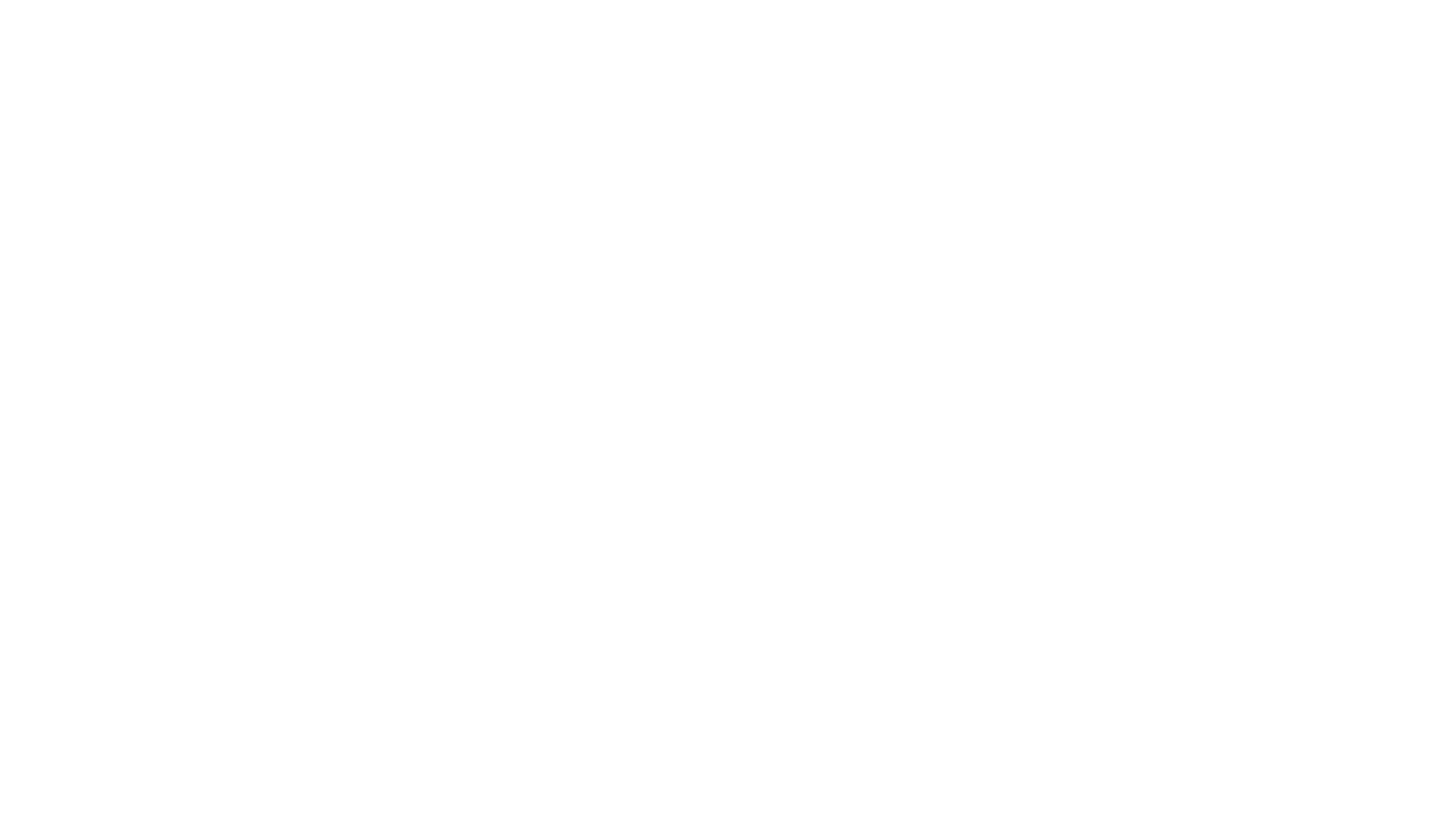 4. Nubes públicas
NUBES PÚBLICAS
Comparativa mediante el modelo de Gartner
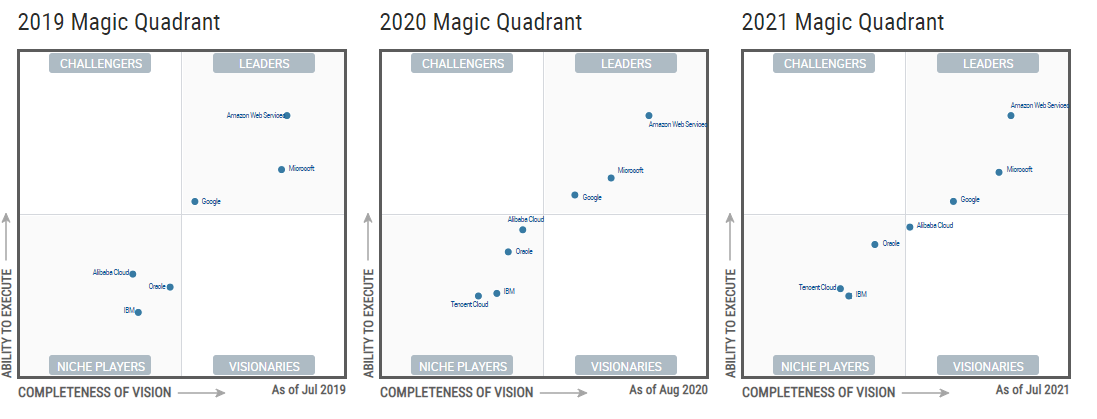 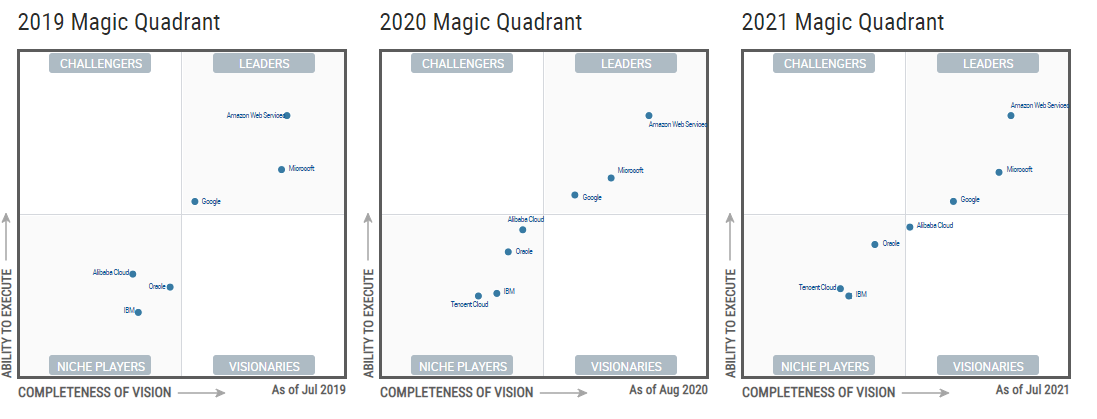 MAGIC QUADRANT
2021
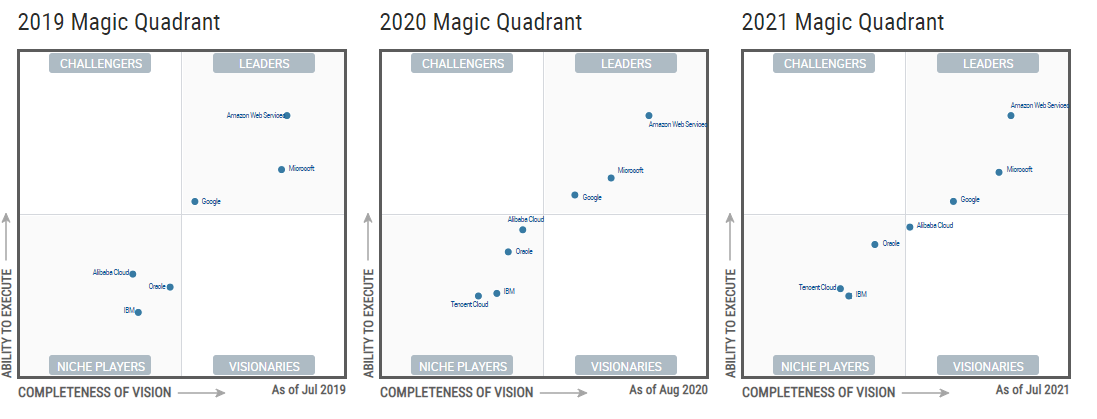 MAGIC QUADRANT
2020
MAGIC QUADRANT
2019
10
Ilustración 2: Diagramas Gartner 2019, 2020 y 2021
NUBES PÚBLICAS
Lideres del mercado
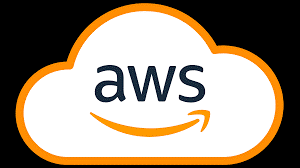 AWS (Amazon Web Services)
Líder del mercado actualmente, y prácticamente lidera el mercado desde sus inicios
Cumplimiento RGPD y posibilidad de desplegar infraestructura en Europa
Sin grandes herramientas de colaboración
Azure (Microsoft azure)
Segundo competidor de este mercado
Cumplimiento RGPD y posibilidad de desplegar infraestructura en Europa
Gran suite de herramientas colaborativas
GCP (Google Cloud Platform)
Se posiciona en la tercera posición de este mercado por el momento
Cumplimiento RGPD y posibilidad de desplegar infraestructura en Europa
Suite completa de herramientas de colaboración
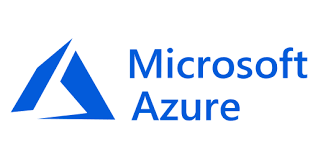 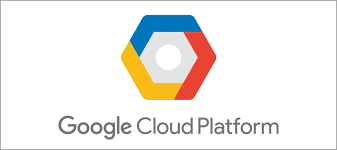 11
NUBES PÚBLICAS
Modelo elegido
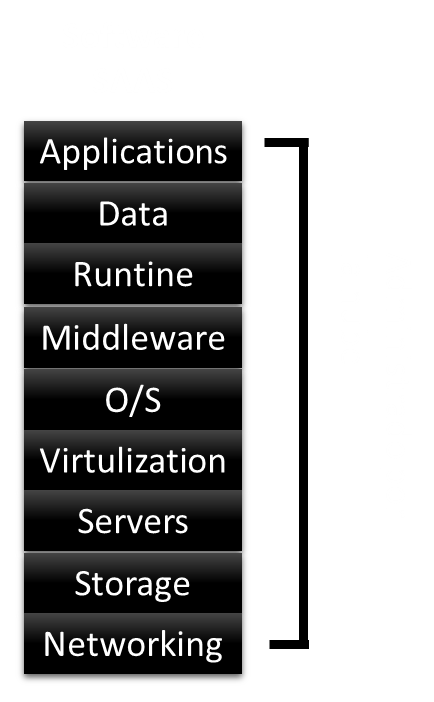 Herramientas colaborativas
Suite Ofimática
Programas de videoconferencia
Almacenamiento de ficheros
Pago mensual: Capex  Opex
Resiliencia y escalabilidad
Centralización de la gestión
Esquema 3: Modelo SaaS
12
NUBES PÚBLICAS
Comparativa de los lideres públicos
13
Tabla 1: Matriz de decisión
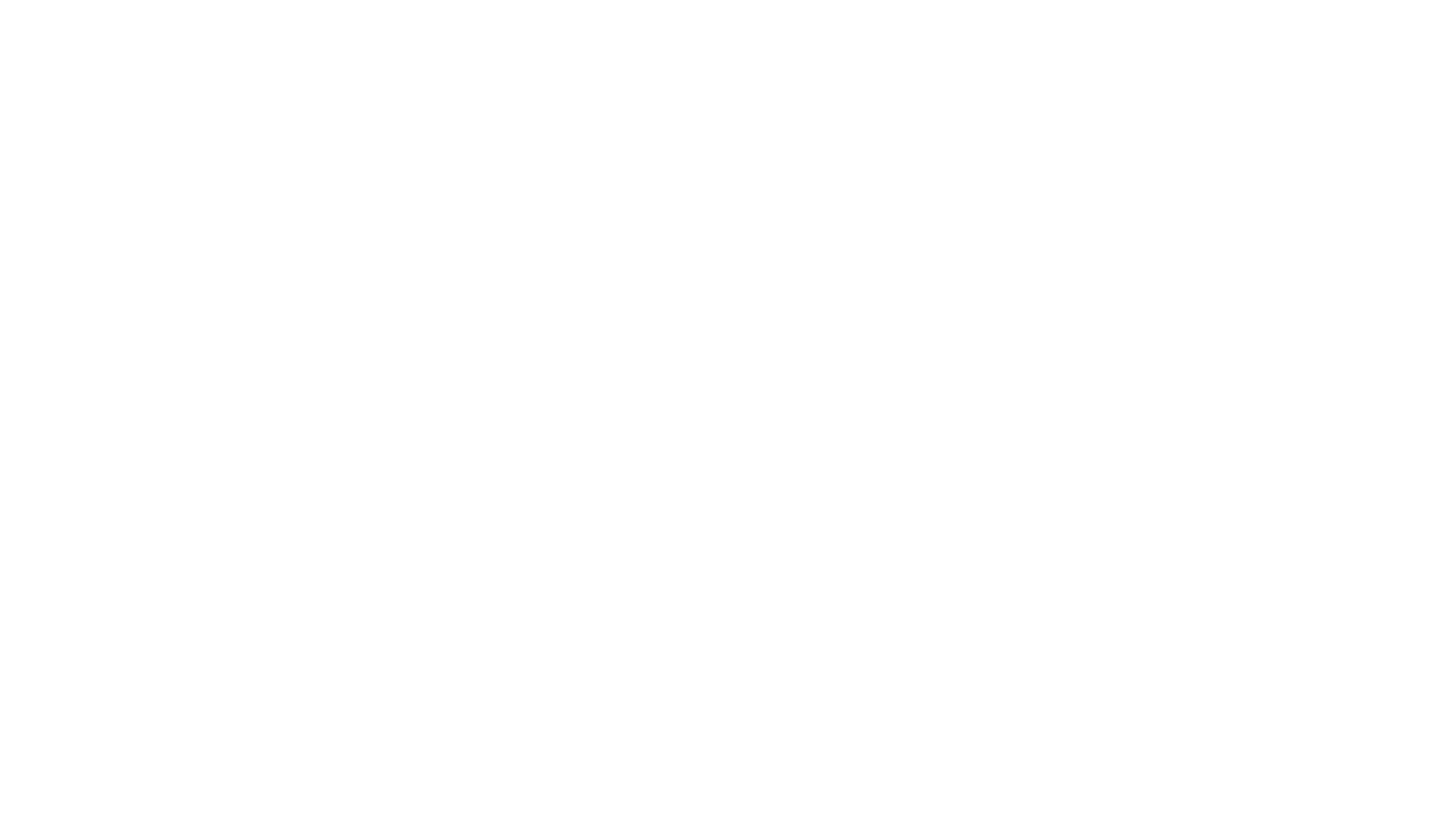 5. Riesgos DE LA MIGRACIÓN
14
RIESGOS
Dafo: Debilidades, Amenazas, Fortalezas, Oportunidades
15
Tabla 2: Análisis DAFO
RIESGOS
Kpi: Key Performance indicator
16
Tabla 3: Riesgos habituales que se pueden encontrar a lo largo del proyecto
6. Costes de la migración
Proyecto consultoría
Licencia saas
Personal todoseguros, s.l.
Coste Total del proyecto:
358.160 €
17
Tabla 4: Tablas de costes del proyecto
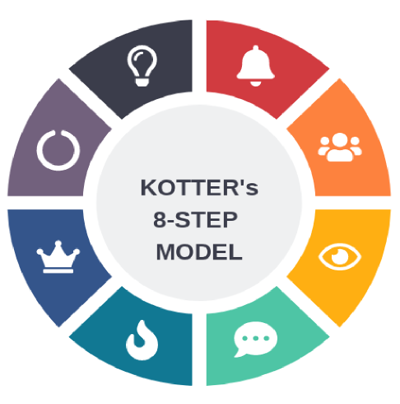 7. Gestión del cambio
Modelo de John Kotter:

Crear sentido de urgencia
Formar una coalición
Crear una hoja de ruta
Comunicar de forma efectiva
Eliminar los obstáculos
Asegurar triunfos a corto plazo
Construir sobre el cambio
Anclar el cambio a la empresa
18
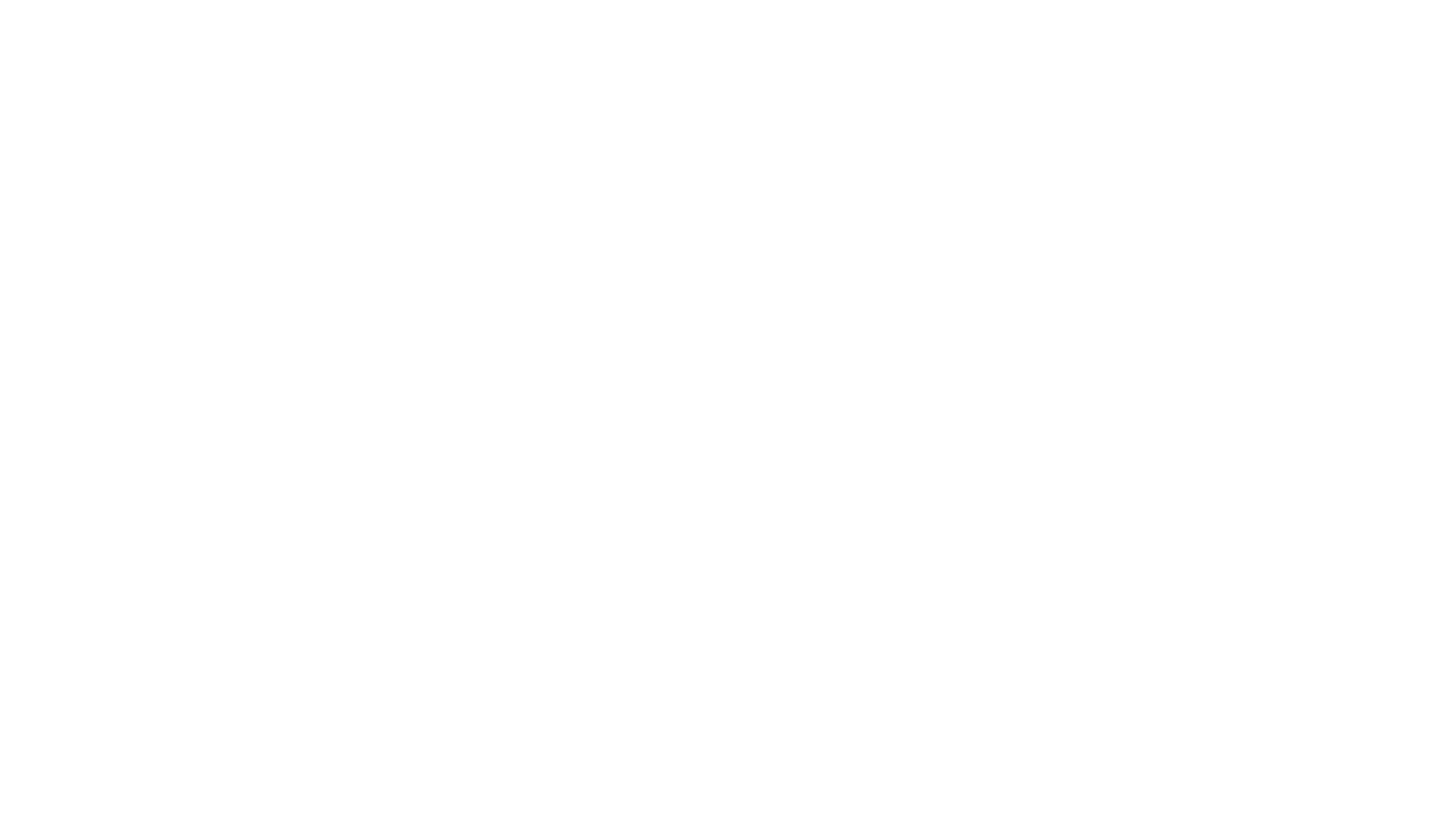 8. Propuestas de migración
19
PROPUESTAS
Estrategia 6r
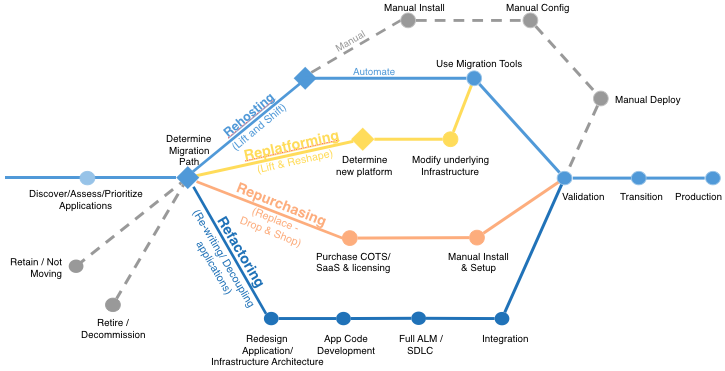 Rehost (lift and shift)
Replatform (lift-tinker-and-shift)
Repurchase (drop and shop)
Refactoring / Re-architecting
Retain
Retire
Ilustración 3: Estrategia migración 6R
20
PROPUESTAS
WELL ARCHITECTED
Confiabilidad 
Seguridad 
Optimización de costes 
Excelencia operativa 
Eficiencia del rendimiento
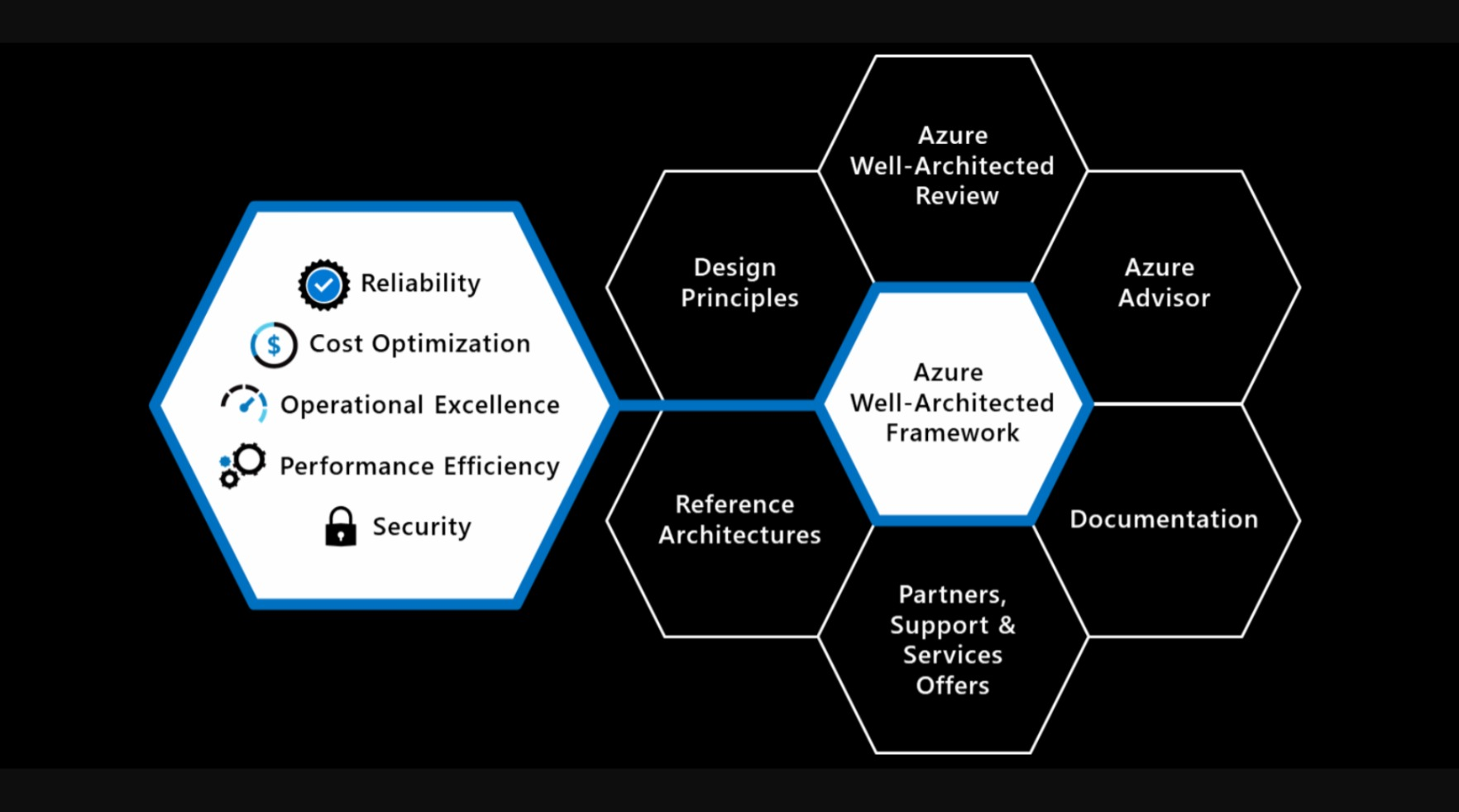 Ilustración 4: Diagrama Well-Architecture
21
PROPUESTAS
Metodología Caf (Cloud Adoption Framework)
Se definen los ocho submodelos implicados en dicho marco:

Estrategia
Planeamiento
Listo
Migración
Innovación
Control
Administración
Organizar
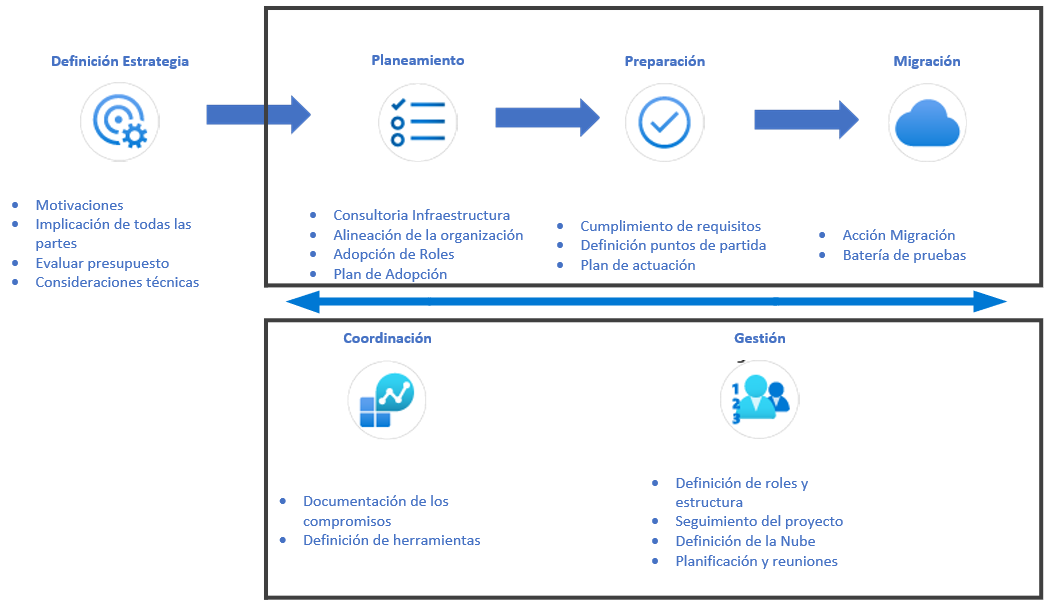 22
Ilustración 5: Diagrama metodología CAF
PROPUESTAS
Herramientas hibridación
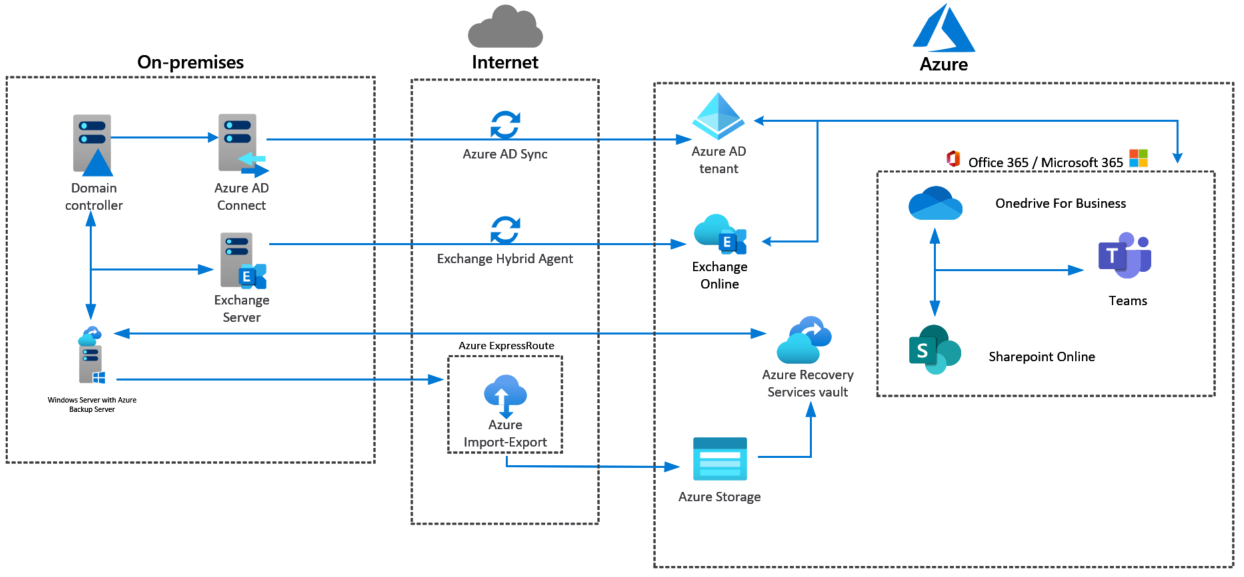 Ilustración 6: Esquema de la arquitectura de la compañía TodoSeguros, S.L.
Azure AD Connect
Azure AD Connect Health
Exchange/Office 365 Hybrid Connector
Azure Express Route
Azure Import/Export
23
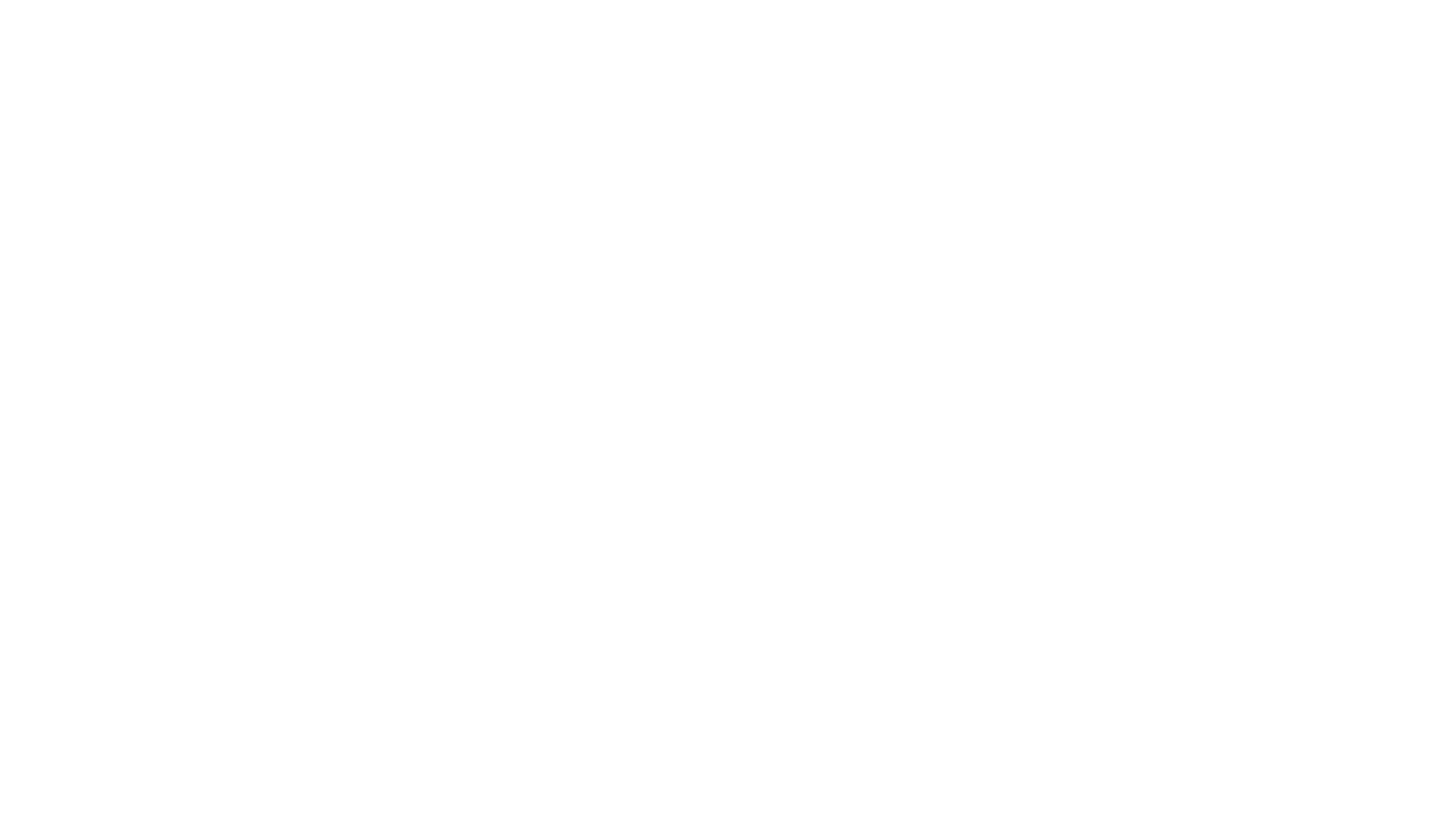 9. FASES
24
FASES
DIAGRAMA DE FASES
Mes 8
Mes 6
Mes 4
Mes 5
Previo Inicio Proyecto
Mes 2
Mes 3
Mes 7
Mes 1
25
Ilustración 7: Diagrama temporal fases migración
FASES
3. Preparación
Cumplimiento de requisitos
Organizar recursos
Administrar accesos
Planear gobernanza, seguridad y cumplimiento
Punto de partida
Plan de actuación
4. Migración
Migración de los servicios
Optmización y promoción
Pruebas del entorno
1. Definición y estrategia
Consideraciones técnicas
Análisis del presupuesto
Motivaciones
2. Planificación
Consultoría actual
Validación de roles
Plan de adopción
26
FASES
5. Gestión
Definición estructura y roles
Matriz de responsabilidades (RACI)
6. COORDINACIÓN
Documentación de los compromisos
Definición de herramientas
27
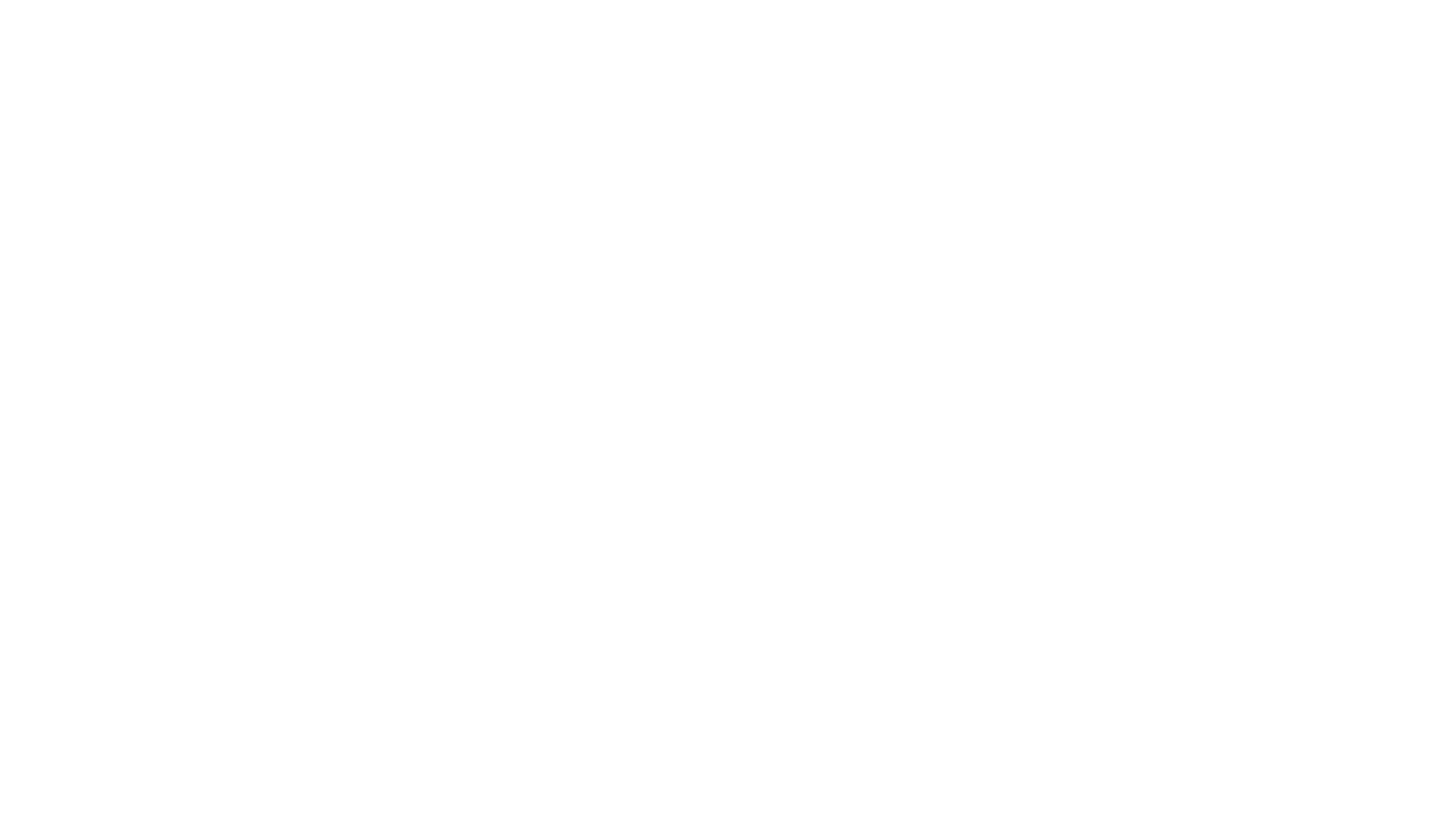 10. conclusiones
Mejoras futuras
Plan de migración hacia la nube
Estudio de los marcos de referencia actuales
Análisis sobre las tecnologías Saas, paas, iaas
Estudio y análisis del mercado
28
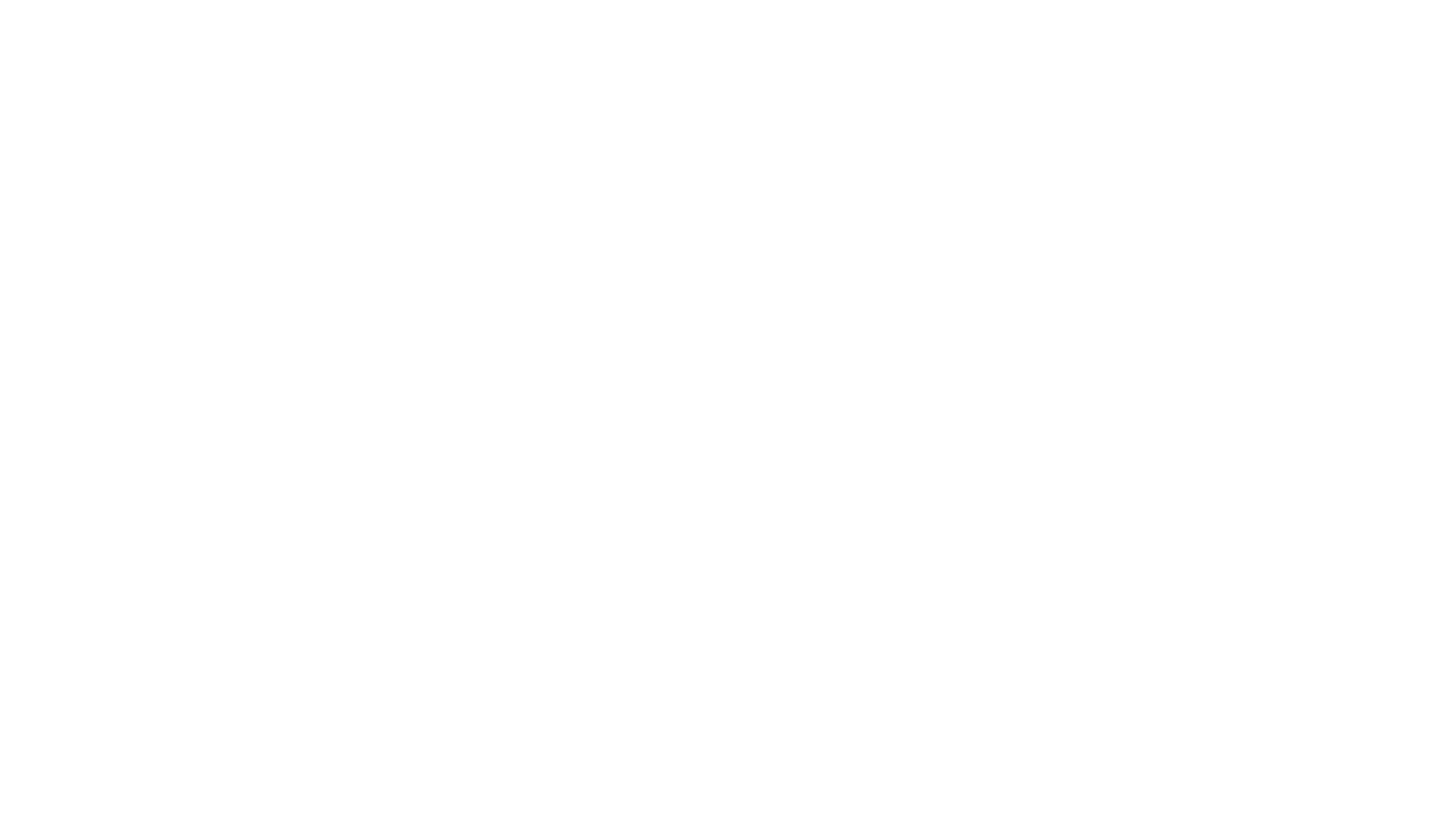 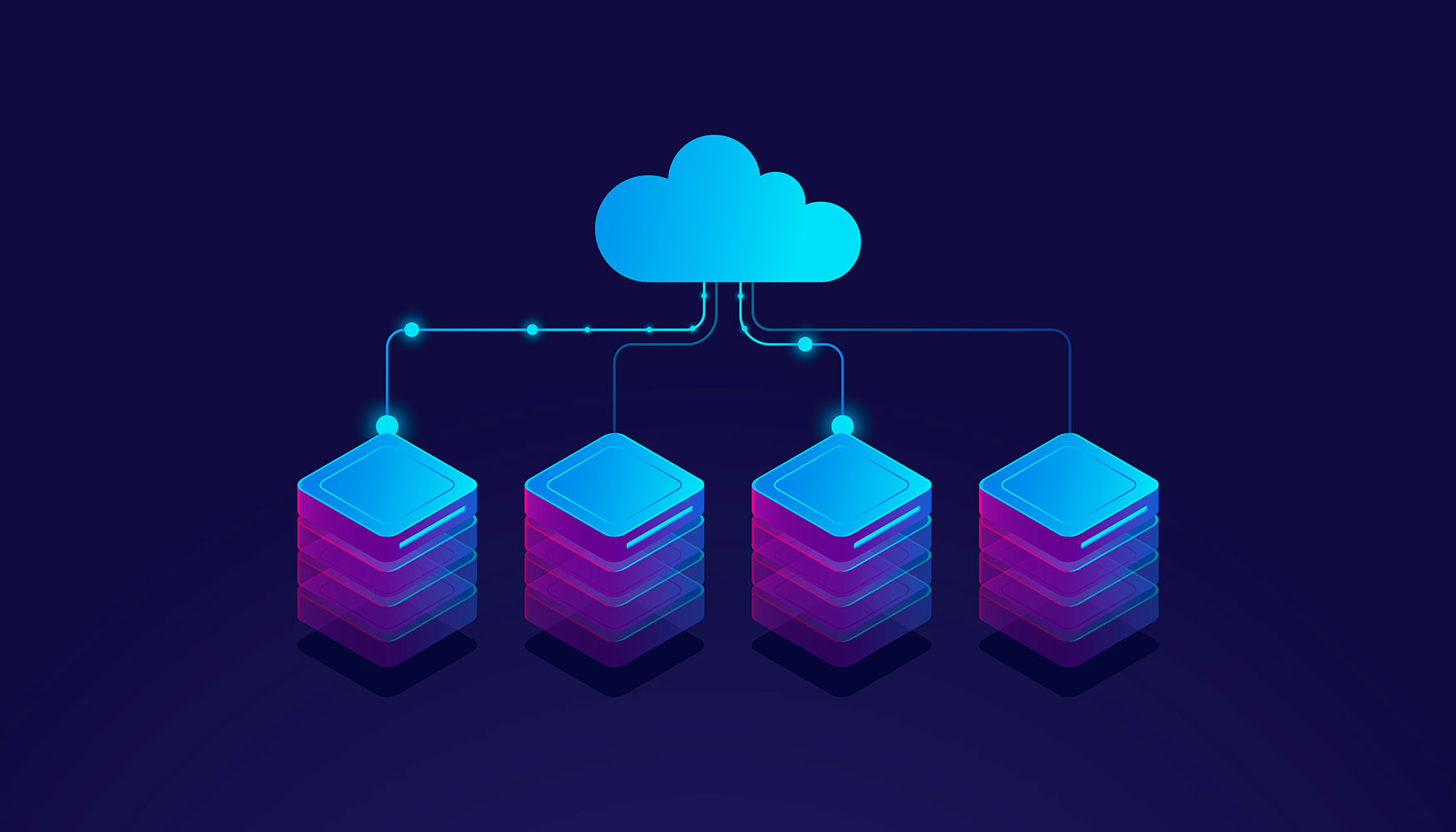 ¡MUCHAS GRACIAS POR SU ATENCIÓN!